Noise Database Analysis
20 June 2014
Background
Motivation – IBMQI & Identification of the new Leading Practice (LP planning workshop)
Mining Houses that submitted data
AGA – Great Nolikwa, Kopanang, Tautona, Savuka, Mponeng, Moab Khotsong
Anglo Platinum – All mines
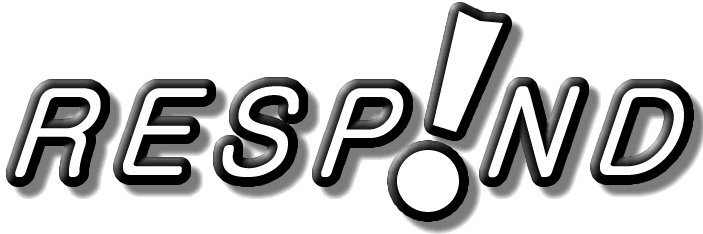 Background
Participating mines (cont.)
Exxaro – Matla 2&3, Arnot 8&10, Tshikondeni
Glencore – All mines except Coal
Impala (Mining and Processing) – all mines
Kumba Iron Ore – all mines
Lonmin – all mines
Sasol – all mines
Sibanye – all mines
Remaining Mining Houses  – DID NOT RESPOND!
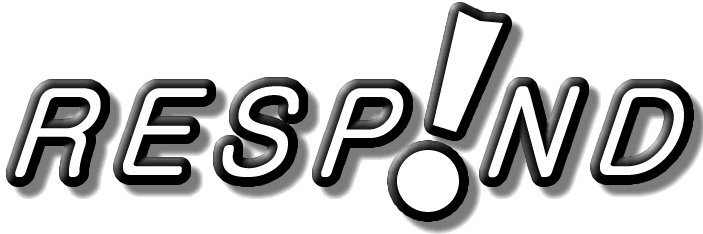 Background
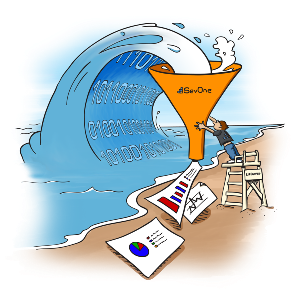 Data Collection
Equipment Noise Levels
Activity Noise Exposure Levels
Occupational Noise Exposure
Data Analysis
Frequency Distribution curves – statistical distributions
Equipment noise profiles for different commodities, Exposure profiles etc
Area under the graph = probability
Intention is to assist with the direction (strategy) and provide options and leverage points
Background
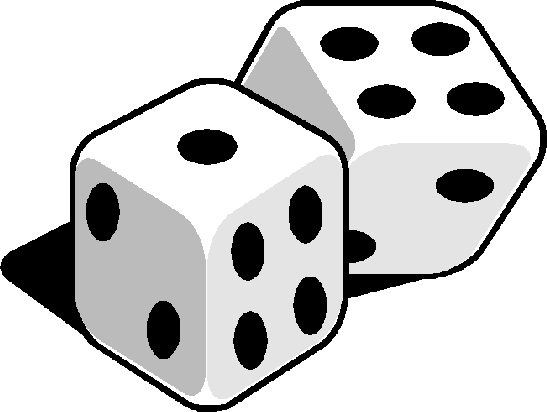 Why this approach?
Better view of the future by analyzing trends not exact numbers – challenges in obtaining exact numbers
Exact figures gives a cross sectional view i.e. @point in-time based 
Statistical analysis gives longitudinal sectional view i.e. point over time
Holistic view vs. looking @ outliners – Stats accommodate both
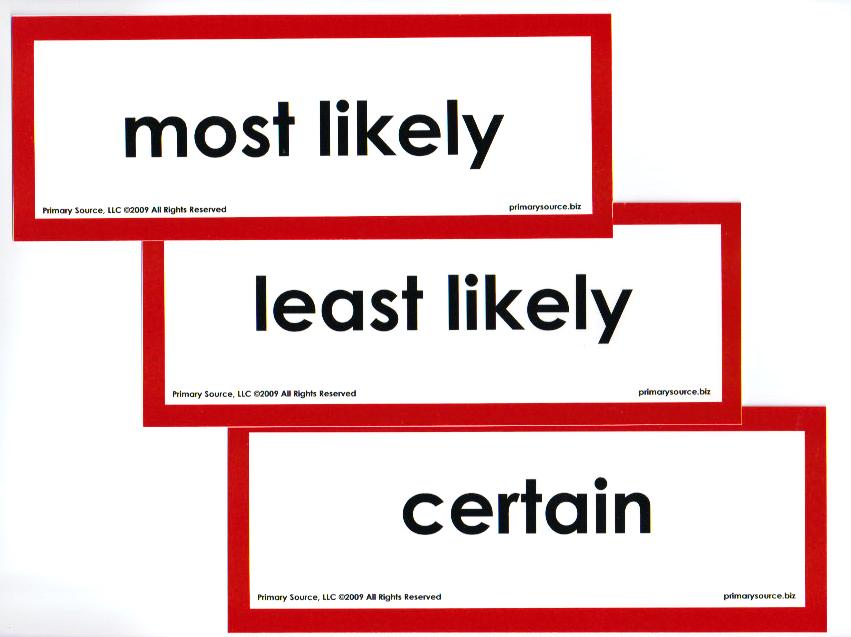 Industry Profile
Gold Profile
Fans, Shaft Services
Winches, Angle Grinders, Locos
Pneumatic Rock drills, Winches, Fans
Shaft Services, Surface Workshops, Barring down
Mean <105 dBA
Noise Levels (dBA)
Platinum Profile
Platinum Mechanised
1st generation rock drills, Fans, Roof bolters, Drill Rigs
LHDs, Fans, Grinders
Pneumatic Pumps, Fans, Grinders
Platinum Conventional
Rock Drills
Drop Raising, Siren
Rock Drills & Fans
Coal Profile
Frequency
CM, Grinders, Tractor, Brush Cuttters & Impactors
Grinders & Impactors
Iron Ore Profile
Rock Drills & Fans
Chrome Profile
Frequency
Drill Rigs, LHD, Grinders, Impact Wrench
Drilling Equipment Profile
Frequency
Sibanye – Driefontein – Pitseng
Hand Drills& Diamond Drills
Fans Profile
Frequency
Load & Haul Equipment Profile
Frequency
Exposure by Activities -Drilling
Exposure by Activities -Development
Exposure by Activities -Ventilation
Discussion Points
Total Equipment Above 110dBA ~ 10%
Gold < 5%
Pt Mechanised > 12%
Pt Conventional > 15 – 20 %
Coal << 5%
Iron ~ 5%
Chrome < 5%
Drilling Equipment profile ~ 30% above 110 dBA
Outstanding - Exposure by Activities
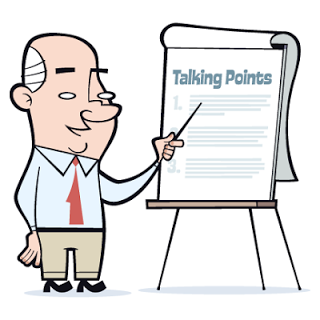 Quo Vadis
Based on the 2013 Target – Industry should have been further than this
Analysis should be unpacked more – more specific –depending on the available data
Specific type, capacity, power etc
Strategy on equipment still 110dBA  - even if its in small quantities & 
Strategy must also focus on the big noisy equipment
Some equipment can be phased out  faster – e.g. 1st generation rock drills
Grinders  - OEMs can be pressured on this
Equipment to be purchased after 2020 should be less than 100dBA
What Happened Thereafter
Noise Milestones will be set using this input (Major) 
Noise Milestones will be set with a Pre –requisite – Standardized Guidance for Measuring Noise
Input to include profiles for 105 and 107
What Happened Thereafter
INDUSTRY
45 %
40 %
Gold
35 %
45 %
Pt Mechanised
30 %
35 %
Pt. Conventional
50 %
40 %
Coal
10 %
<15%
Iron
30 %
20 %